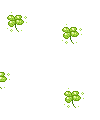 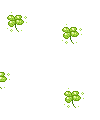 Thứ    ngày      tháng 2 năm 2022
Toán
Nhân số có bốn chữ số với số có một chữ số
 ( tiếp theo)
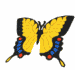 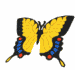 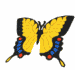 1427 x 3 = ?
3 nhân 7 bằng 21, viết 1 nhớ 2
1427
3 nhân 2 bằng 6, thêm 2 bằng 8, viết 8
x
3
3 nhân 4 bằng 12, viết 2 nhớ 1
1
2
4
8
3 nhân 1 bằng 3, thêm 1 bằng 4, viết 4.
1427 x 3 = 4281
Em có nhận xét gì về các lượt nhân của phép nhân trên?
=> Phép nhân trên là phép nhân có nhớ hai lần. Lần nhớ thứ nhất nhớ từ hàng đơn vị sang hàng chục. Lần nhớ thứ hai nhớ từ hàng trăm sang hàng nghìn.
Quy tắc nhân số có 4 chữ số với số có 1 chữ số
Bước 1. Đặt tính
Viết thừa số thứ nhất ở trên, thừa số thứ hai ở dưới thẳng hàng đơn vị, kẻ gạch ngang dưới thừa số thứ hai, viết dấu nhân ở giữa hai thừa số.
Bước 2: Tính
Lấy thừa số thứ hai nhân với thừa số thứ nhất theo thứ tự từ phải sang trái.
Bài 1: Tính
2318
      2
1092
      3
1317
      4
1409
      5
x
x
x
x
7045
4636
3276
5268
Bài 2: Đặt tính rồi tính:
a.
1107 x 6
2319 x 4
b.
1106 x 7
1218 x 5
2319
      4
1106
      7
1218
        5
1107
      6
x
x
x
x
6642
9276
6090
7742
Bài 3:
Một xe chở 1425 kg gạo. Hỏi ba xe như thế chở bao nhiêu ki-lô-gam gạo?
Tóm tắt:
Bài giải
1 xe:
1425 kg gạo
Ba xe như thế chở được số gạo là:
    1425 x 3 = 4275 (kg)
                    Đáp số: 4275 kg gạo
…… kg gạo?
3 xe:
Bài 4: Tính chu vi khu đất hình vuông có cạnh là 1508 m.
Bài giải
Chu vi khu đất hình vuông là :
1508 x 4 = 6032 (m)
Đáp số: 6032 m
Chào tạm biệt các em!